Introduction CSCE 235H Introduction to Discrete Structures
Spring 2022
Web page 	http://cse.unl.edu/~cse235h/
	http://cse.unl.edu/~choueiry/S22-235h/
All questions 	Piazza http://piazza.com/unl/spring2022/csce235h
Introduction
1
Undergrad Teaching Assistant
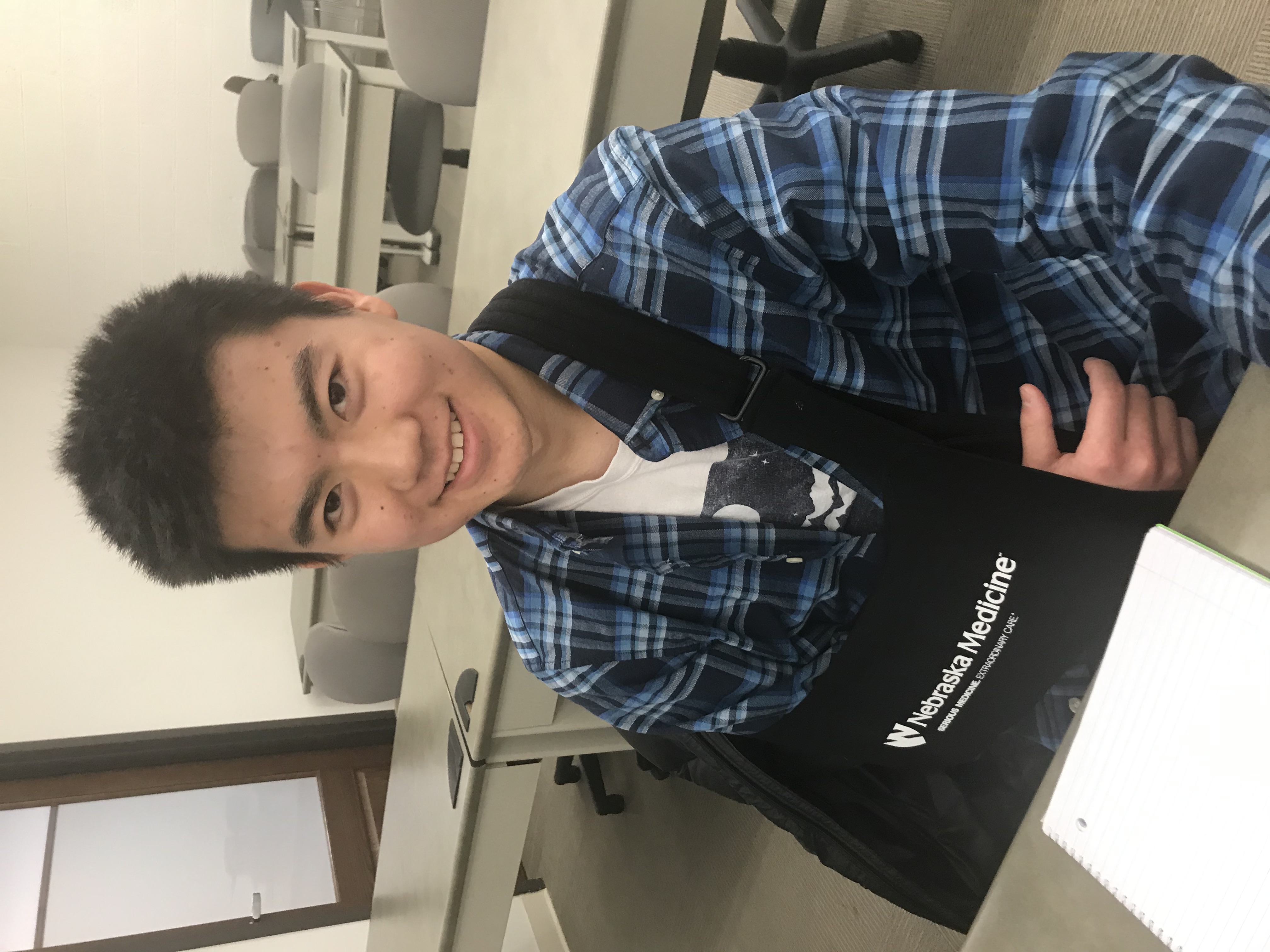 Tomo Bessho
Andrew Wiedenmann
Roles & Office Hours
Instructor gives in AvH 110
Lectures
Recitations: quiz, SAT solving
Tomo grades homework and SAT, Andrew grades the quiz
Quiz is reviewed during recitation
Office hours
Instructor: Mon/Fri, 4:30—5:30 pm (Avery 259)
Tomo: Thu 11:00—12:00 pm on Zoom
Piazza (9:00 am-5:00 pm)
SRC
Allow 24 hours for appointments, 12 hours for reply
Online Information
Grades on Canvas http://canvas.unl.edu
Check regularly, errors happen no matter how hard we try
Seven (7) calendar days to report errors in grading & claim missing points
Course materiel on http://cse.unl.edu/~cse235h
Office hours, Slides, Homework, Schedule, Required readings, all major dates & announcements. Check regularly
Help
Office hours
Email & appointments: Piazza, please do not email us directly
Outline
Introduction
Rules
Topics covered 
Syllabus
Why Discrete Mathematics?
Basic preliminaries
Introduction
Must
have a cse account
use cse handin
Questions
All questions to Piazza for a quick reply
Questions about homework are not be discussed in class
Grade rebuttal with UTA first, then instructor
Bonus points
Engage in ugrad research, submit UCARE proposal 2%
Report bugs, answer riddles
Check web page on a regular basis
Important Dates
Weekly quizzes, weekly homework
Midterm: Friday, March 11
Final: Friday, May 6 @ 12:30—2:30 pm
Class Schedule
is quite complete
But is subject to revision
Please plan your semester accordingly
Goal & Sequence of Activities
Pre-class reading
Familiarize yourselves with material
Tune your minds to the proper ‘wavelength’
Lecture
Introduce the topic
Focus your attention on tricky cases
Post-class reading
Study material in detail
Do all examples in slides & textbook
Identify misunderstandings
Quiz
Test whether or not you did the above 
Identify misunderstandings
Homework
Gain deep understanding, problem-solving abilities
Train reasoning process
Train answering questions & strict, proper mathematical argumentation
Exam
Prove (in a relatively short time & under stress) that you achieved the above
Introduction
8
Effort Distribution
Homework secure deep learning, understanding
[Speaker Notes: Goal of quizzes: quickly check for misunderstandings
Goal of exams: no time for thinking, ensure that your learned when you need to learn
Goal of homework:  real learning]
Goal of the Quiz
The quiz checks whether or not
You are listening in class
You are doing the required reading
The goal of the quiz is not to test how deeply you know the material. Thus, the quiz is always
After lectures
Before homework
The material of the quiz is taken from required reading  (i.e., slides and textbook examples)
Thus, quizzes are not given back
Goal of Recitation
The goal of the recitation is to
Review any concepts introduced in the class but that may still constitute a challenge
Bring your attention to common errors, delicate issues
Give you the opportunity to ask more questions than it is possible during lecture
Test your understanding (via quiz) of the main ideas, shallow knowledge of the topic
Prepare you to work individually on the homework
Introduce you to research
Goal of the Homework
Acquire a deep understanding of the material
Makes you practice your knowledge, revise it, question it, etc.
Forces you to “work it”
Gives you the time to reflect on (meditate? sleep over?) hard question
The chance to re-read the textbook, research the internet, consult/discuss with the TA’s+instructor
The quiz is never after the homework but before it
Rules for Success (1)
Please do the required reading before class
Even if you read it very quickly
It will also help you 
Better focus in class, make more sense of the explanations in class and 
Be tuned to the pitfalls and tricky details that I will discuss
Attend class
You are responsible for class discussions in quizzes & exams
After class
Do the required reading in as much detail as possible
Make sure to carefully read all the examples in the textbook:  they are excellent & abundant
Rules for Success (2)
Start early working on homework
Visit UTA, instructor during their office hours
If you still have questions email to Piazza
We will always try hard to help you out
Ignoring the above recommendations demonstrates a lack of respect towards
Your responsibilities, your commitments
The rules as spelled out in the syllabus
The UTA, instructor.  It is unfair
Common Misunderstandings (I)
Introduction
15
Some Misunderstandings (II)
Introduction
16
Topics
DM is not about 
Integration techniques
Differentiation techniques
Calculus
Geometry
Numerical Analysis
Etc.
Discrete Mathematics
This course may seem like a math course
It is about 
the minimum mathematics foundation that
every CS/CE student needs his/her studies/career
This course 
Is not a continuation of 155/156
Does not teach a programming language
Is the foundation for 310 & 400-level CSCE courses
How to Use the Textbook
Abundance of examples in each section
The solutions of all odd-numbered exercises
In the end of book (short) 
In Student’s Solutions Guide (detailed), on reserve in Math Library in Avery Hall
@ end of each chapter, check out
Key Terms & Results
Review questions
Syllabus
Please read the Syllabus carefully
Why Discrete Mathematics? (I)
Computers use discrete structures to 
represent &
manipulate data
CSE 235 & CSE 310 are the basic building block for becoming a Computer Scientist
Computer Science is not programming
Edsger Dijkstra: 
“Computer Science is no more about computers than Astronomy is about telescopes.”
Computer Science is about problem solving
Modeling, Analysis, Testing
Why Discrete Mathematics? (II)
Mathematics is at the heart of problem solving
Defining a problem requires mathematical rigor
Use & analysis of 
models
data structures
algorithms
requires a solid foundation of mathematics
To justify why a particular way of solving a problem is 
Correct (i.e., exact solution? approximate solution?)
Effective (i.e., quick? better than another way?) 
requires analysis with a well-defined mathematical model
Problem Solving requires mathematical rigor
Your boss is not going to ask you to solve 
an MST (Minimal Spanning Tree) or 
a TSP (Travelling Salesperson Problem)
In the real-world, rarely will you encounter a problem as defined in class
However, he/she may ask you to build a rotation of the company’s delivery trucks to minimize fuel usage
It is up to you to determine 
a proper model & data structures to represent the problem
a correct or efficient algorithm for solving it
Scenario I
Context: A limo company hires you/your company to write a computer program to automate their work
Task1:
Given: Businesses request
limos and drivers 
for a fixed period of time, specifying a start data/time and end date/time
Question: The program must generate a schedule that uses the minimum number of cars
Scenario II
Task 2:
 Given:
the limo service allows customers to bid on a ride 
so that the highest bidder gets a limo when there are not enough limos available
Question: Make a schedule that
Is feasible (no limo is assigned to two or more customers at the same time)
While maximizing the total profit
Scenario III
Task 3:
Given: Each customer 
is allowed to specify a time window for each car and 
bid different amounts for different “car bundles” 
The limo service must choose to accept the entire set of times or reject it
Question: The program must again maximize profit
Important: Properties of an Algorithm
Algorithm terminates

Algorithm finds a solution when there is one

Solution provided is always correct	

Algorithm finds the best solution (i.e., maximize profit, minimizes cost)

Cost as a function of the size of input
Termination

Completeness

Soundness
	
Optimality (of the solution) 

Time and space complexity

Worst-case asymptotic time and space complexity
Efficiency (poly-time), optimality (lowest asymptotic complexity) of the algorithm
What’s your job?
Build a mathematical model for each scenario 
Develop an algorithm for solving each task
Prove that your solutions work
Termination: Prove that your algorithms terminate            
Completeness: Prove that your algorithms find a solution when there is one.	
Soundness: Prove that the solution of your algorithms is always correct	
Optimality (of the solution): Prove that your algorithms find the best solution (i.e., maximize profit)
Efficiency, time & space complexity: Prove that your algorithms finish before the end of life on earth
The goal of this course
Give you the foundations that you will use (in CSCE 310, 421, 423, 428) to solve these problems
Task1 is easily (i.e., efficiently) solved by a greedy algorithm
Task2 can also be (almost) easily solved, but requires a more involved technique, dynamic programming
Task3 is not efficiently solvable (it is NP-hard) by any known technique.  It is believed today that to guarantee an optimal solution, one needs to look at all (exponentially many) possibilities
Basic Preliminaries
A set is a collection of objects.  
For example:
S = {s1,s2,s3,…,sn} is a finite set of n elements 
S = {s1,s2,s3,…} is a infinite set of elements.
s1   S  denotes that the object s1 is an element of the set S
s1   S  denotes that the object s1 is not an element of the set S
LaTex
$S=\{s_1,s_2,s_3, \ldots,s_n\}$
$s_i \in S$
$si \notin S$